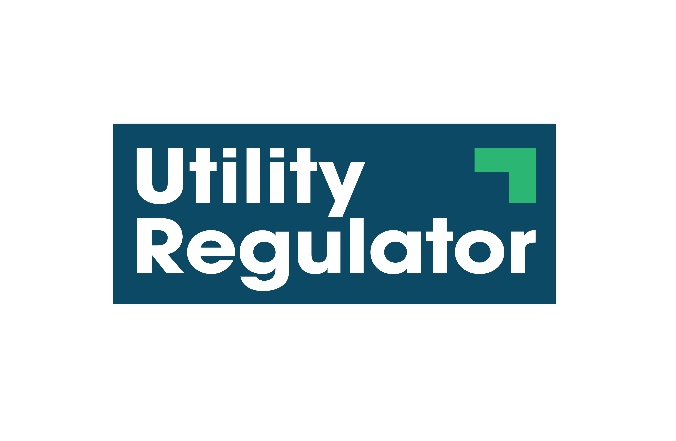 NON-DOMESTIC CONSUMER INSIGHT TRACKER 2025
   
0
FINANCIAL CONCERNS
Changes made due to energy bills
Concern about energy bills
!
30% were concerned about their business’ energy bills, down from 53% in 2023
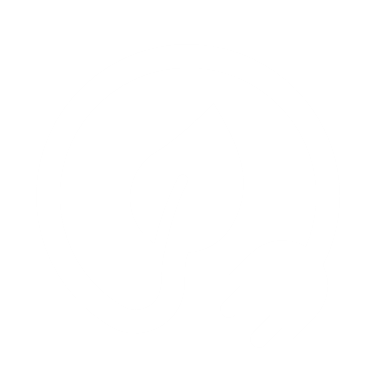 Reduced energy consumption
Not concerned
Neither
Concerned
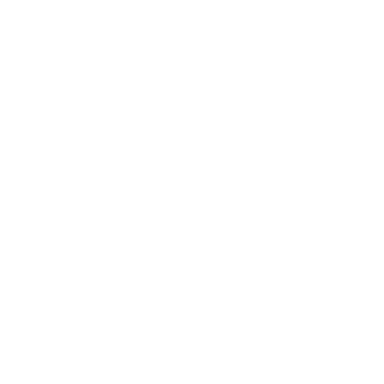 Improved energy efficiency
Paying energy bills
Electricity
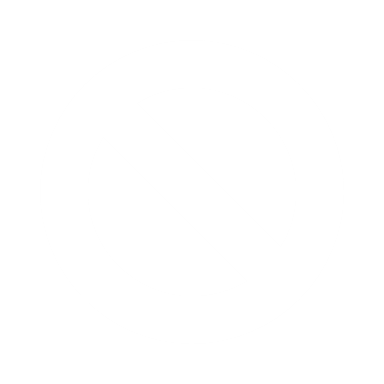 Gas
Made no changes
Sometimes struggle to pay bill
Often/always struggle to pay bill
Never struggle to pay bill
ENERGY SPEND AND PAYMENT
Monthly electricity spend
Monthly gas spend
!
24% of electricity customers and 34% of gas customers were unsure about their monthly energy spend
£5,001+
£5,001+
£2,501-£5,000
£2,501-£5,000
£1,001-£2,500
£1,001-£2,500
!
This compares to 33% of electricity and 41% of gas customers in the 2023 Tracker
Up to £1,000
Up to £1,000
Not sure
Not sure
2023
2025
SWITCHING
Ease of comparing deals for electricity and gas
% that switched supplier in the last 5 years
Electricity
31%
17%
Gas
Difficult
Easy
Electricity
Gas
Energy brokers
…provide independent, unbiased advice
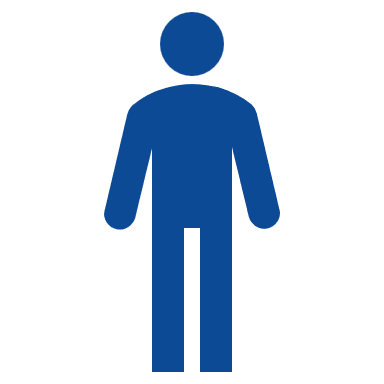 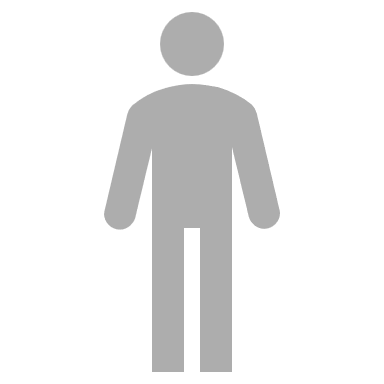 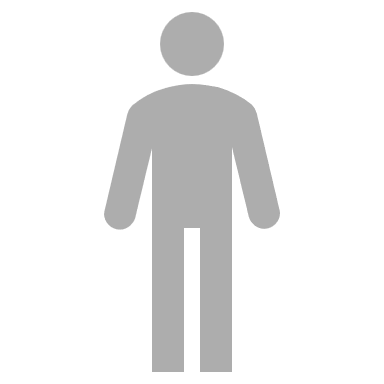 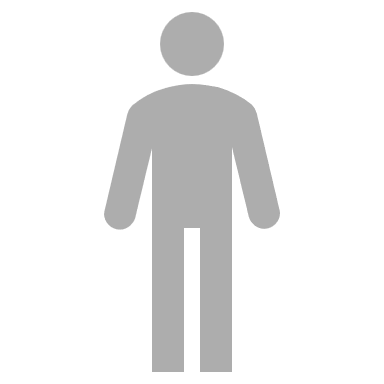 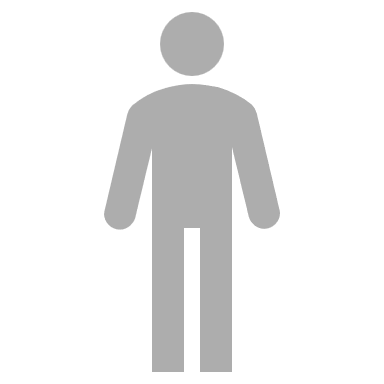 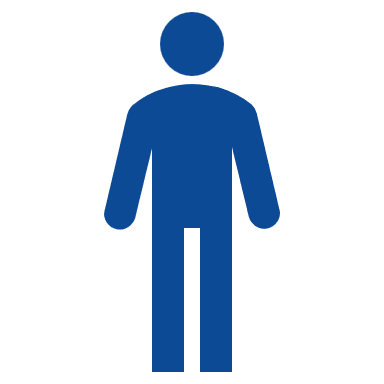 30% have heard of energy brokers
…would do a better job comparing energy deals than I could
22% of those who were aware currently use an energy broker
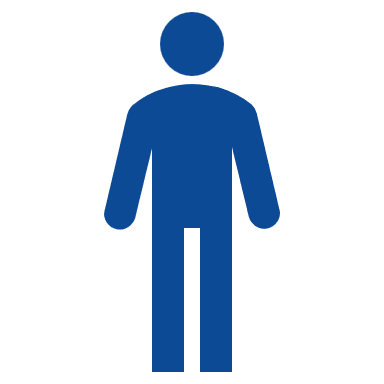 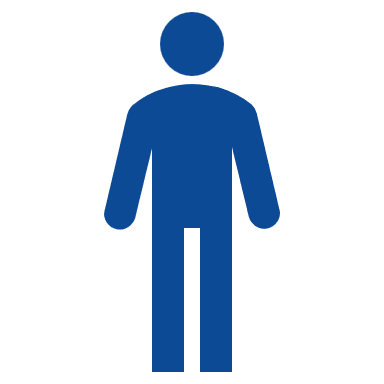 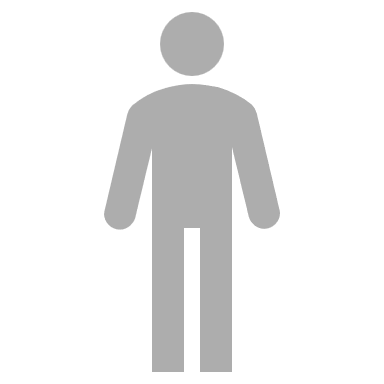 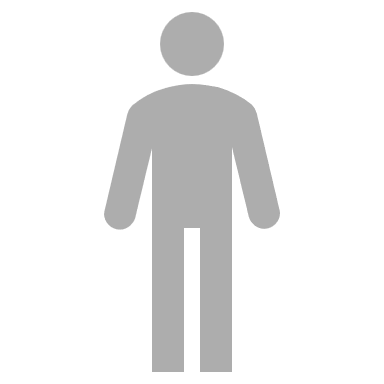 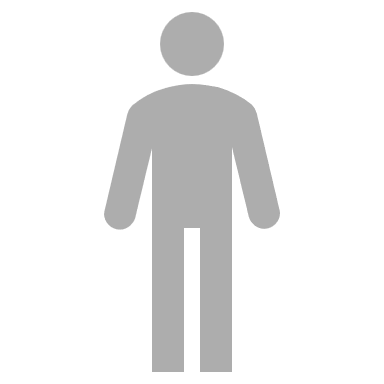 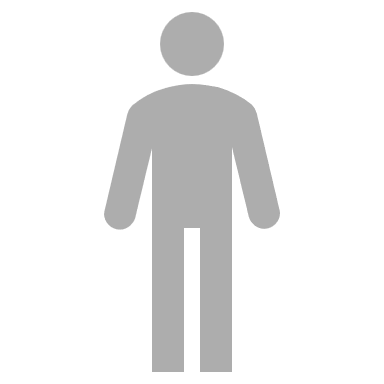 Neither/ not sure
Disagree
Agree
ENGAGEMENT
Awareness of being able to choose between multiple energy suppliers
% who have some/good knowledge of their energy supplier
2025
2023
ELECTRICTY
GAS
2023
2025
Awareness of being able to choose between multiple tariff types
!
61% read and understood the correspondence from their supplier
!
40% would like to receive information and advice about budgeting for energy
2023
2025
Not at all aware
Somewhat aware
Completely aware
SATISFACTION WITH ENERGY SUPPLIER
Satisfaction with overall service
Neither (4-7)
Dissatisfied (1-3)
Satisfied (8-10)
ELECTRICITY
GAS
2023
2023
2025
2025
Trust supplier to be fair*
Likelihood to recommend supplier*
ELECTRICITY
ELECTRICITY
GAS
NPS Score
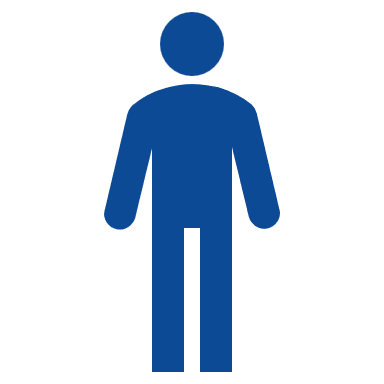 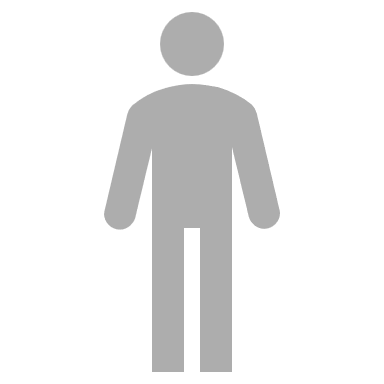 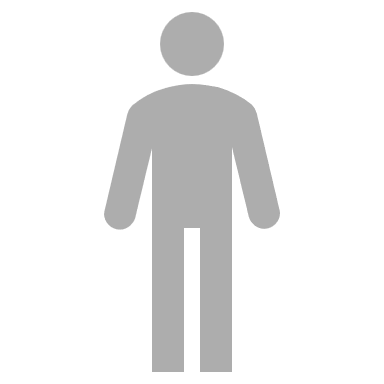 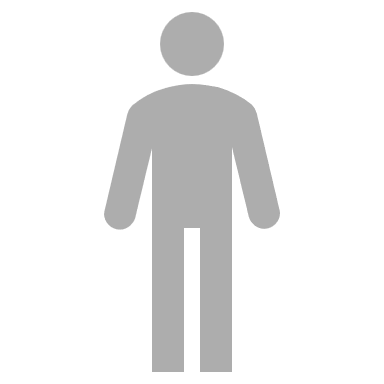 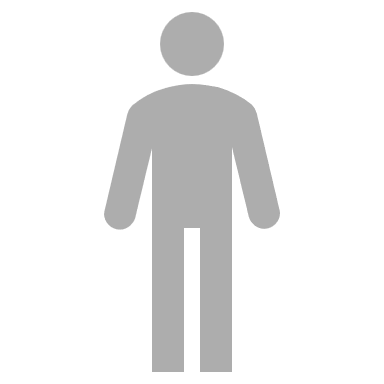 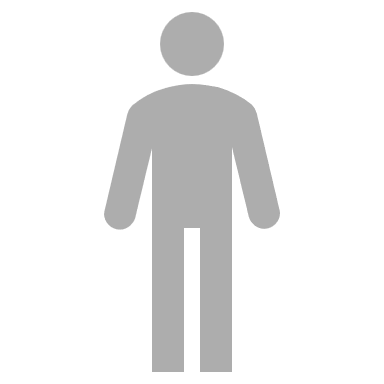 2023  19%
-38
47%
39%
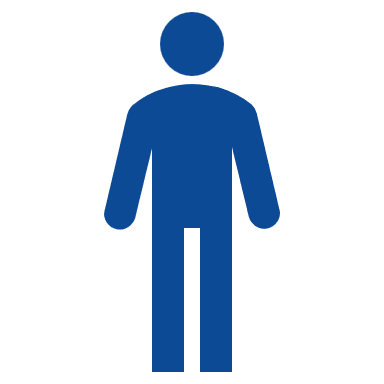 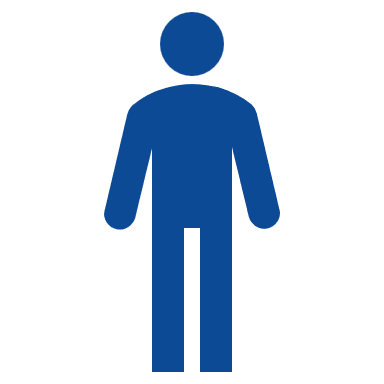 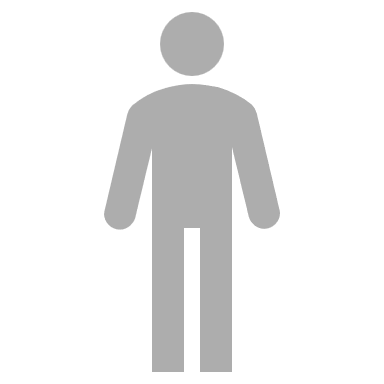 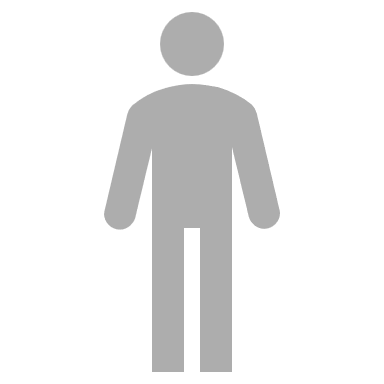 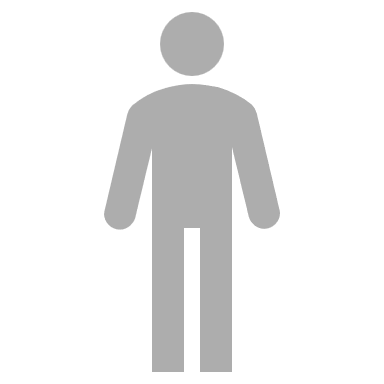 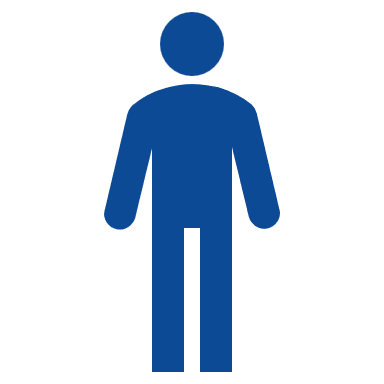 2025  44%
-9
GAS
!
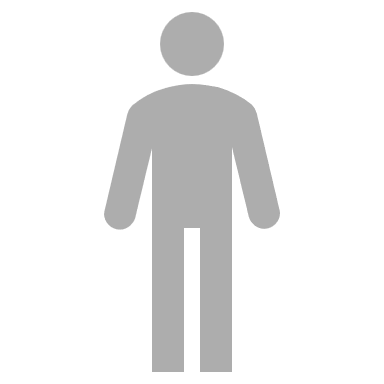 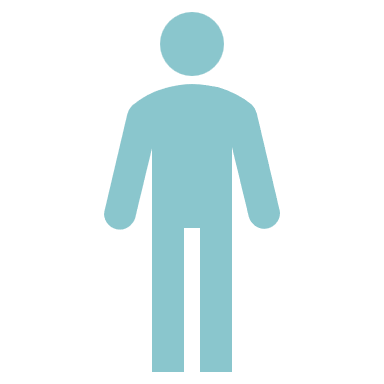 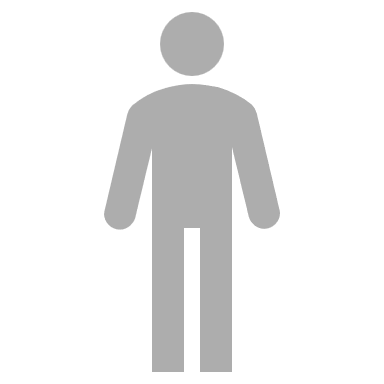 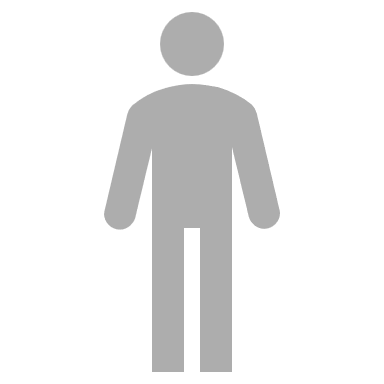 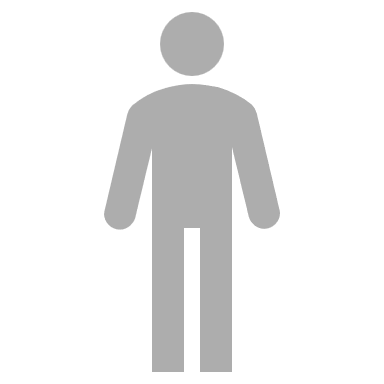 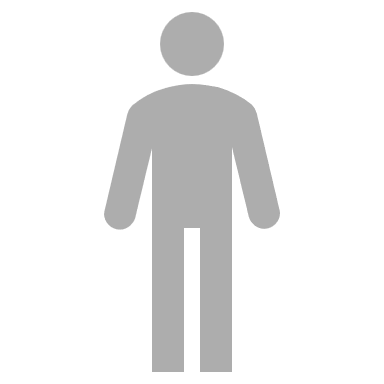 -35
2023  15%
25% of both electricity and gas customers said they trusted their supplier in the 2023 Tracker
-10
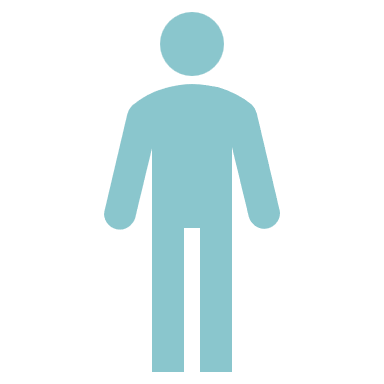 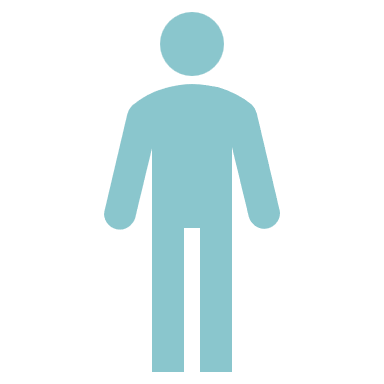 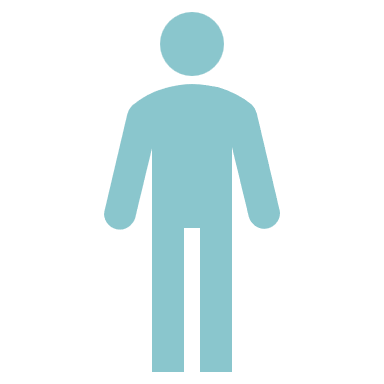 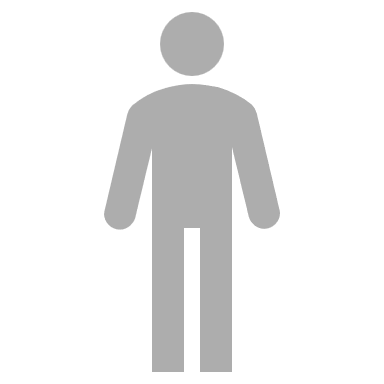 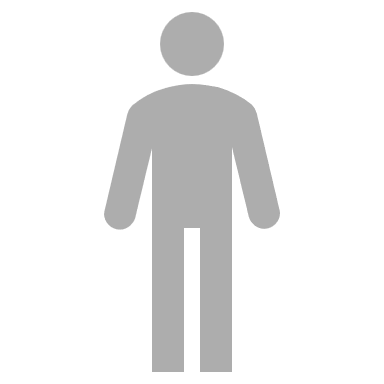 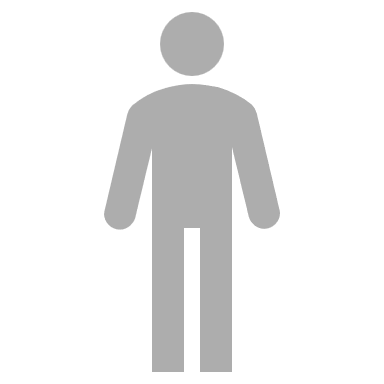 2025  42%
*Score of 8-10 on 1-10 scale
*Score of 8-10 on 1-10 scale
RENEWABLES
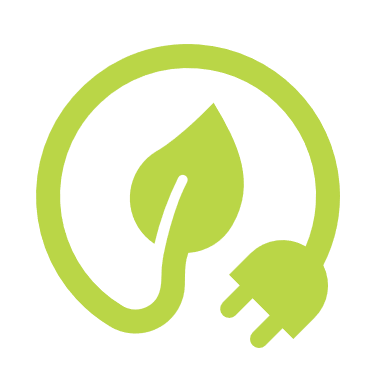 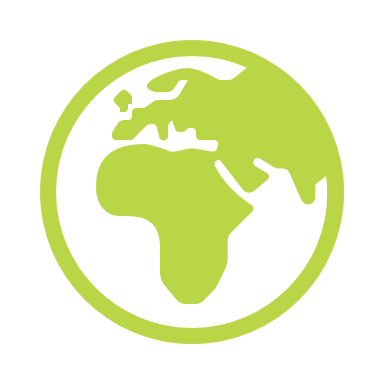 43% have undertaken energy efficiency measures in the last three years
41% rated climate change as being important to their business
Some totals may not sum to 100% due to rounding. Not sure and rather not say responses were not included (except for Energy Spend). This study was conducted with 500 non-domestic consumers between November 2024 and March 2025 by the independent research company:
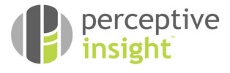